Recurring Decimals
Old Spec Q’s
Recurring Decimals
June 2018
2HR Q17
May 2019
1H Q15
June 2018 2HR Q17
Recurring Decimals
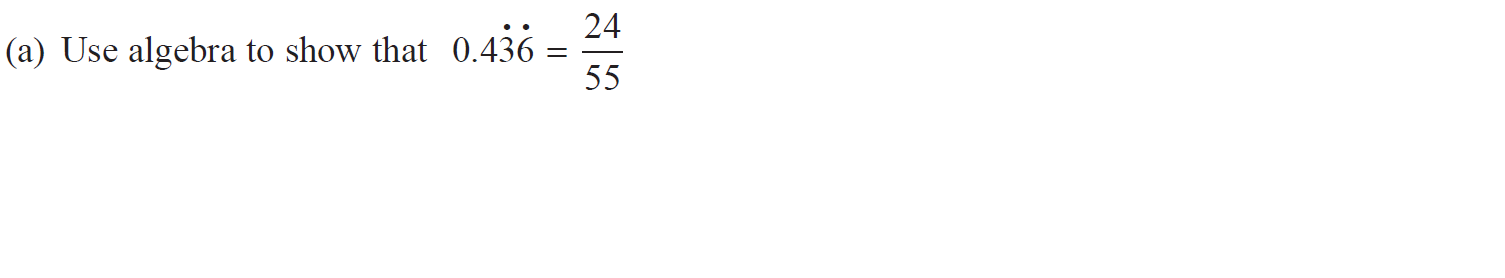 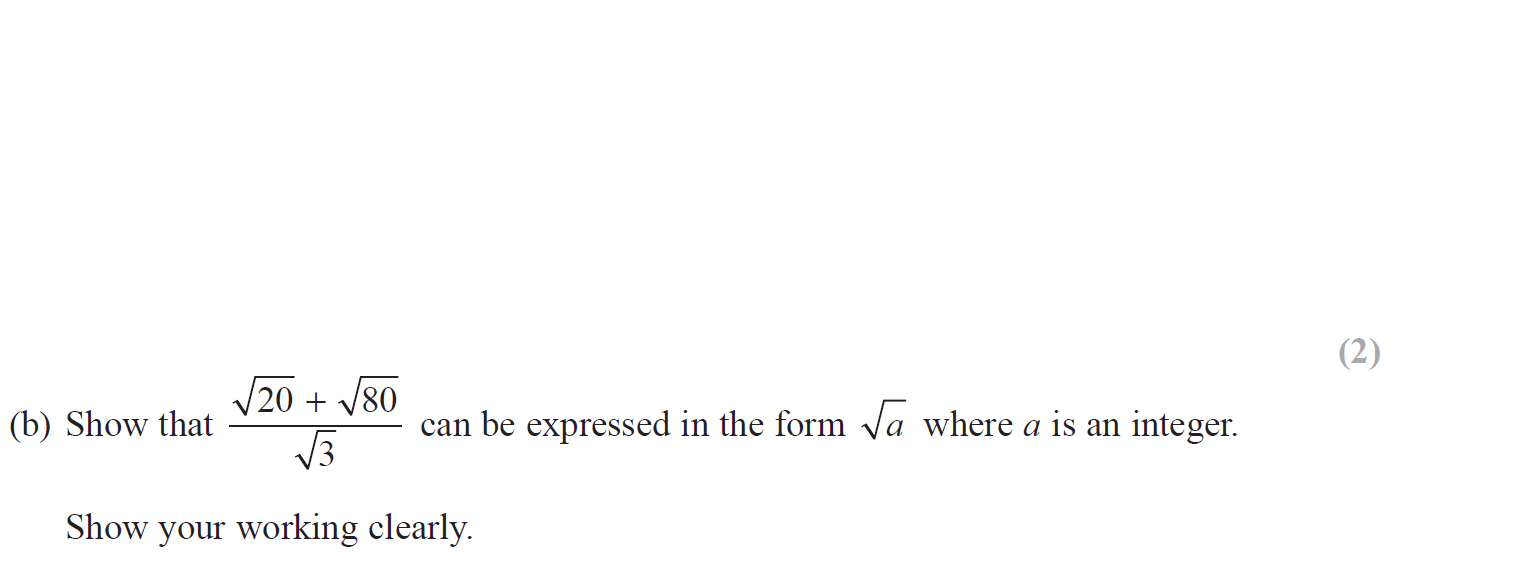 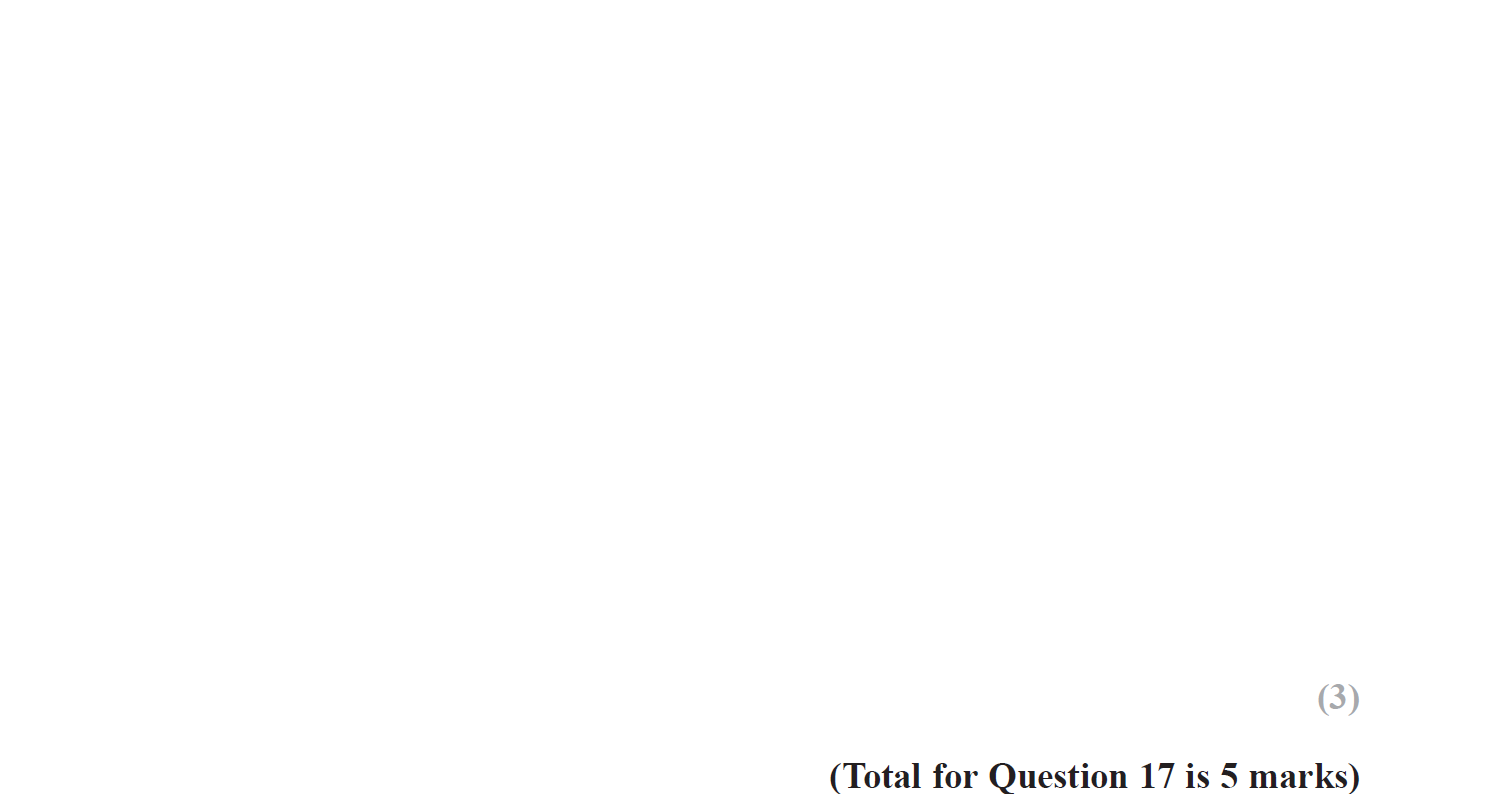 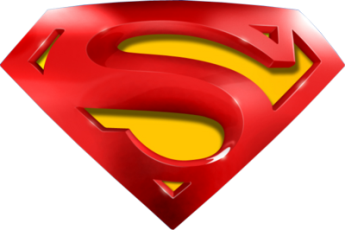 June 2018 2HR Q17
Recurring Decimals
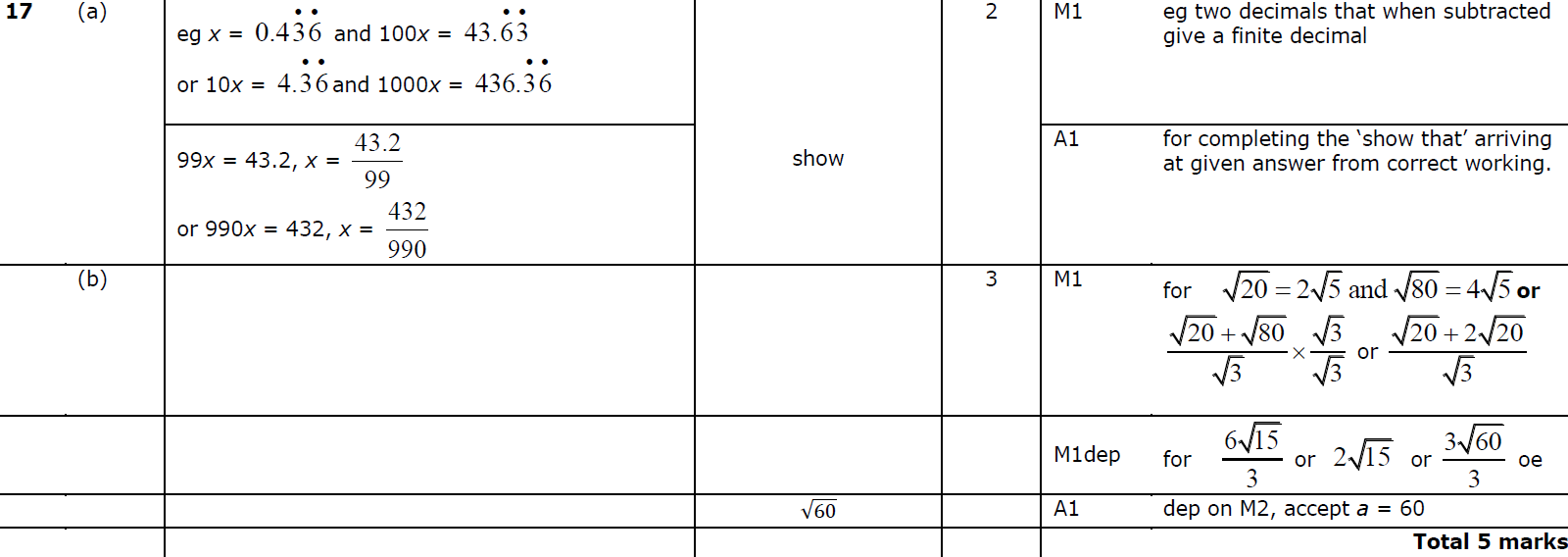 A
B
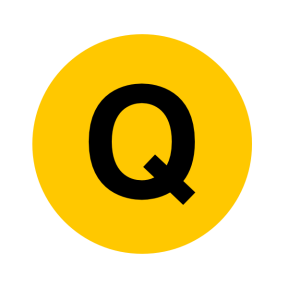 May 2019 1H Q15
Recurring Decimals
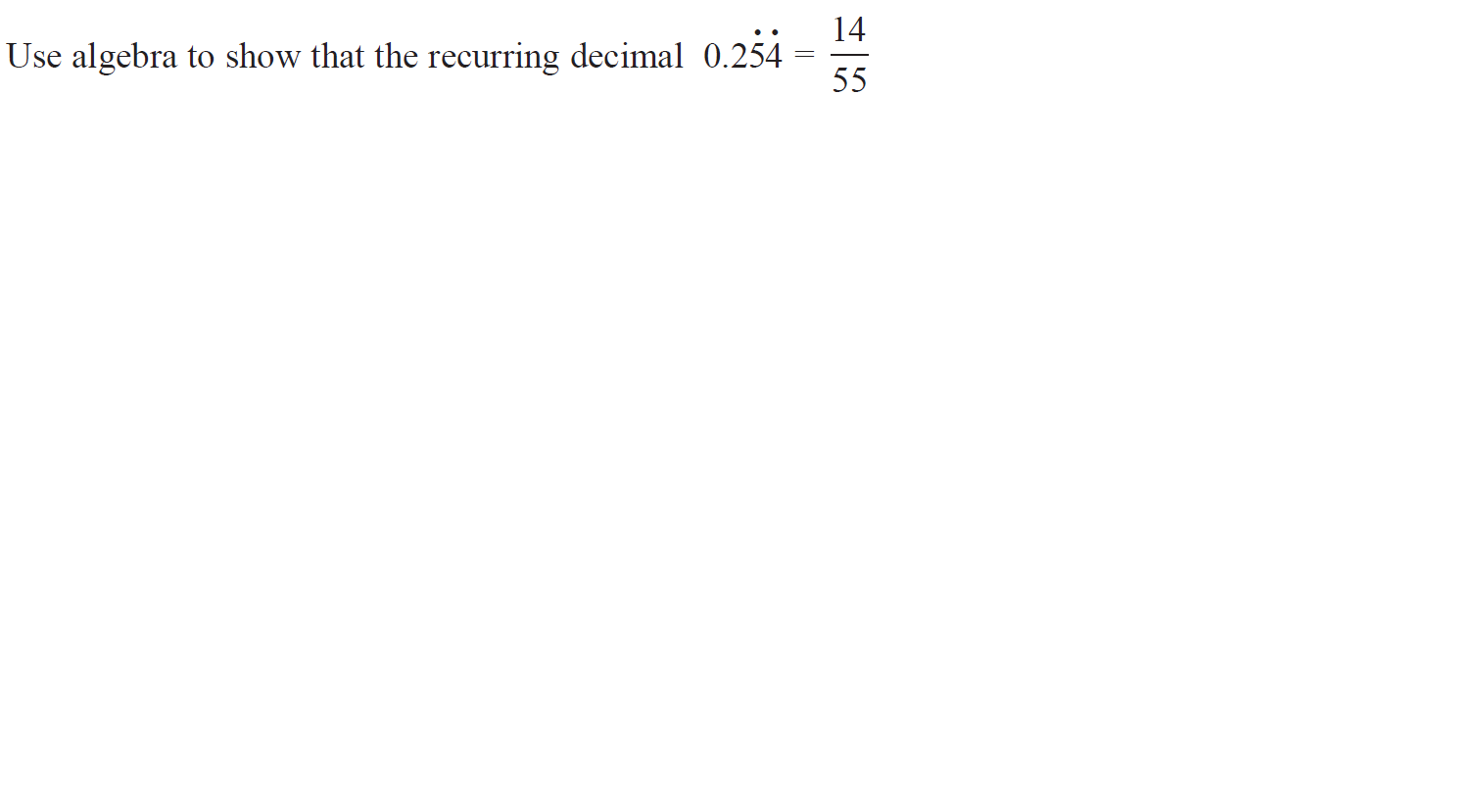 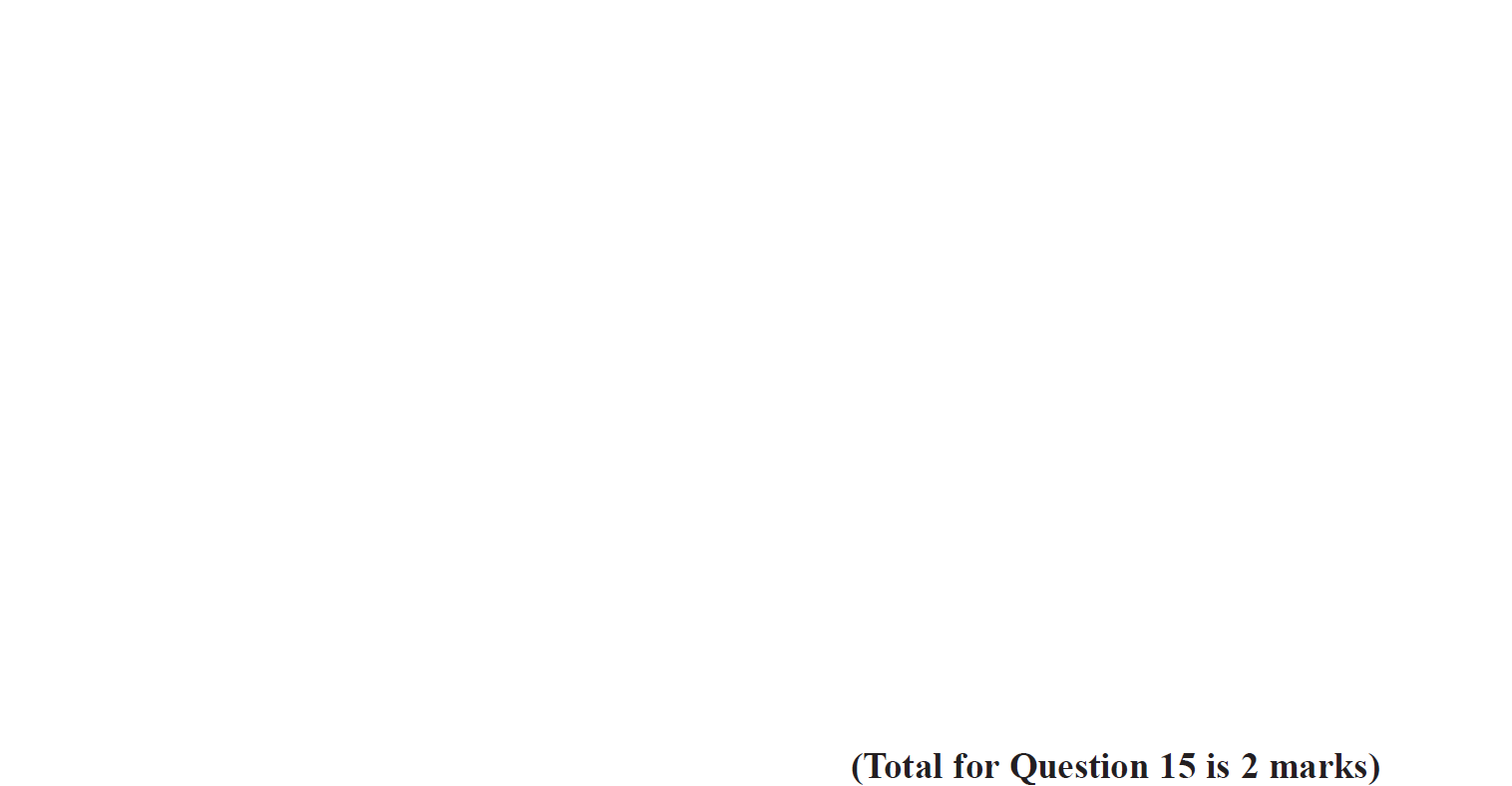 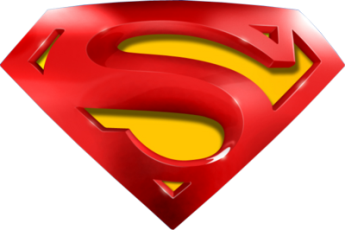 May 2019 1H Q15
Recurring Decimals
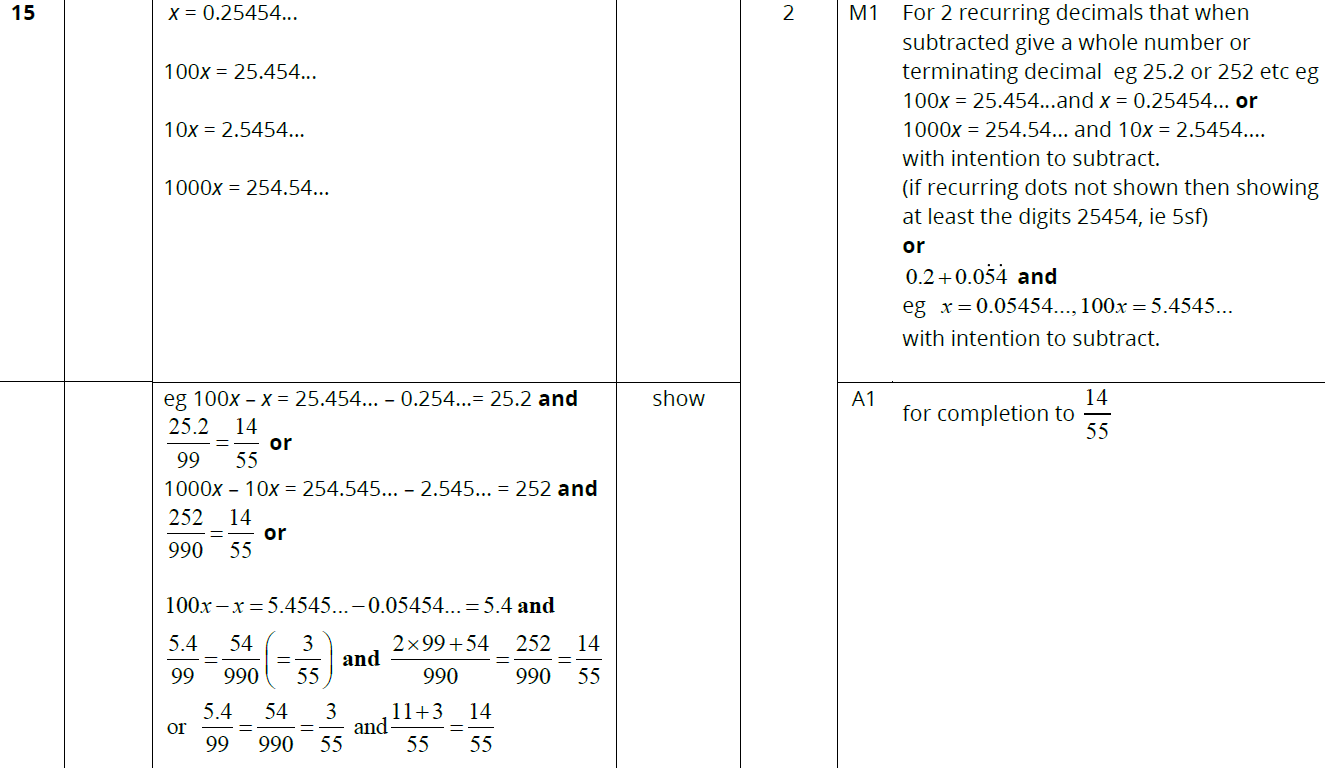 A
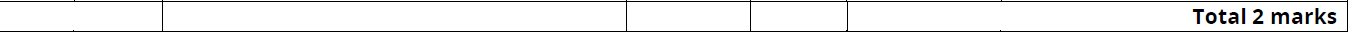 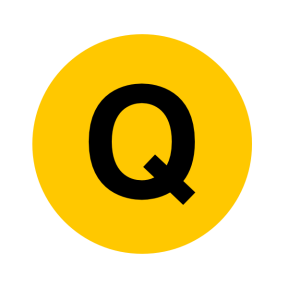 Recurring Decimals
New Spec Q’s
Recurring Decimals
May 2004 
4H Q17
May 2014 4H Q20
May 2005 
4H Q19
May 2014 3HR Q15
Nov 2006 
4H Q19
Jan 2016 4HR Q15
Nov 2008 
3H Q17
Jan 2018 3H Q16
June 2011 4H Q18
June 2018 4HR Q20
Jan 2012 3H Q17
Jan 2014 4H Q20
May 2004 4H Q17
Recurring Decimals
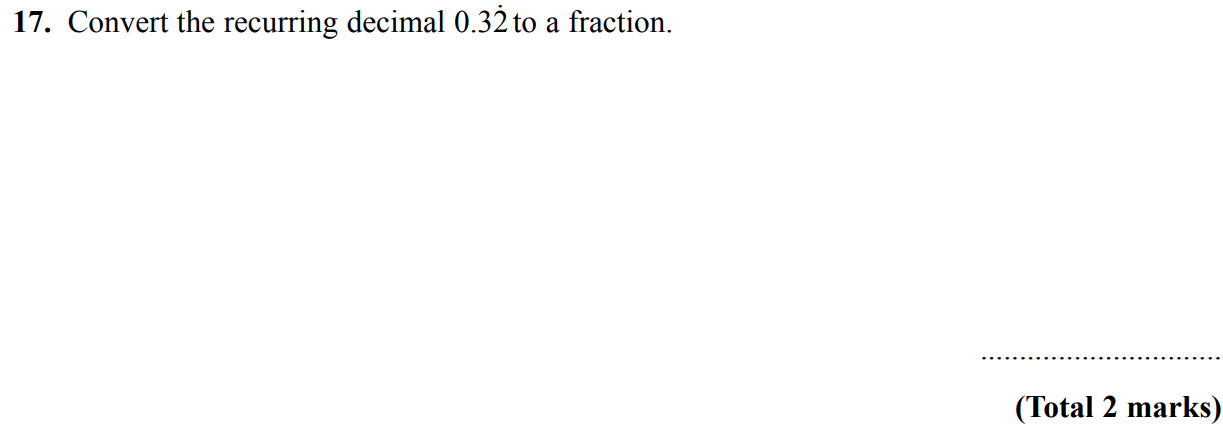 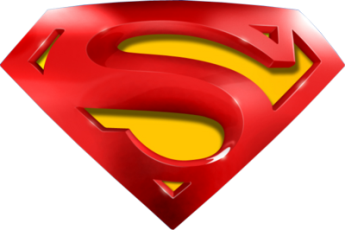 May 2004 4H Q17
Recurring Decimals
A
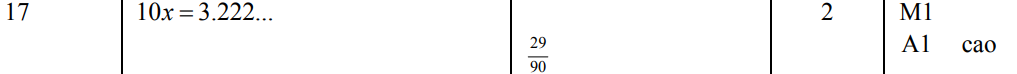 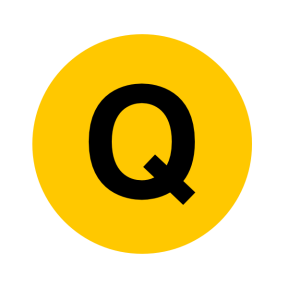 May 2005 4H Q19
Recurring Decimals
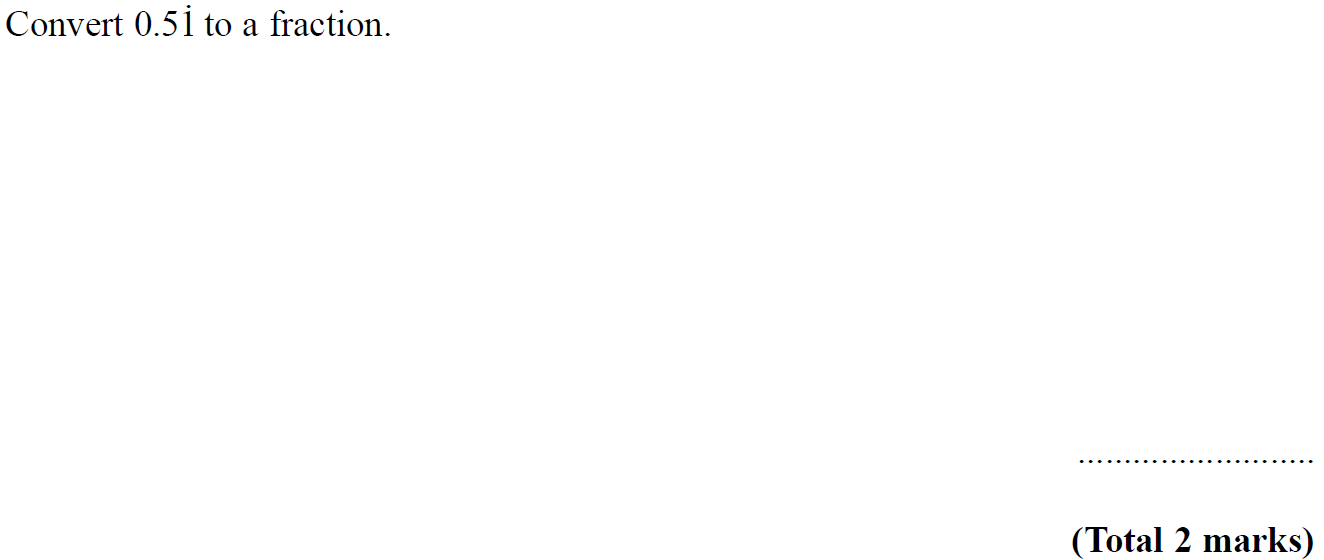 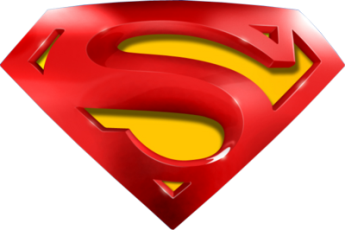 May 2005 4H Q19
Recurring Decimals
A
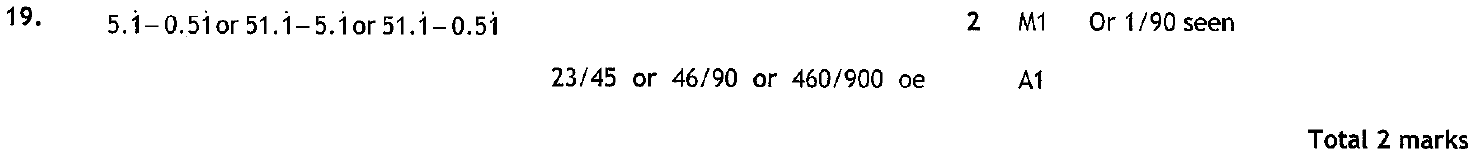 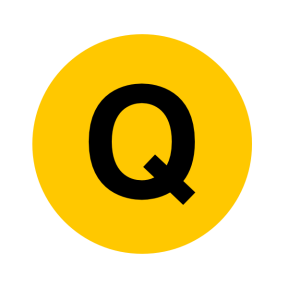 Nov 2006 4H Q19
Recurring Decimals
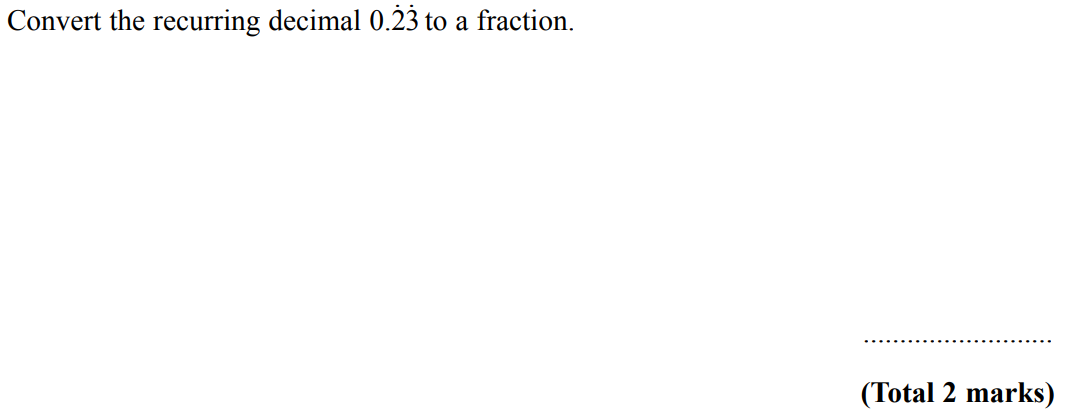 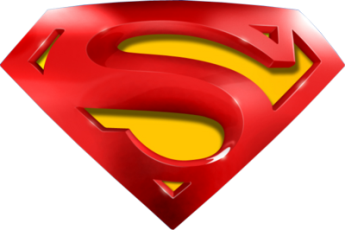 Nov 2006 4H Q19
Recurring Decimals
A
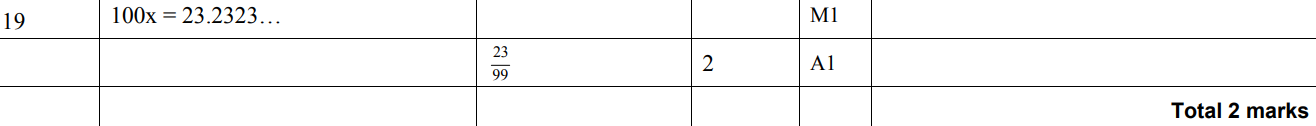 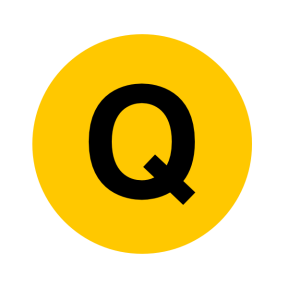 Nov 2008 3H Q17
Recurring Decimals
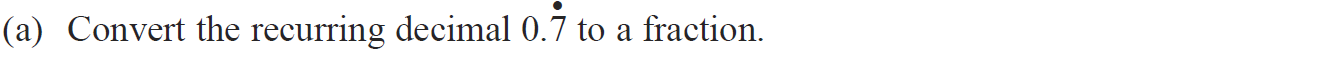 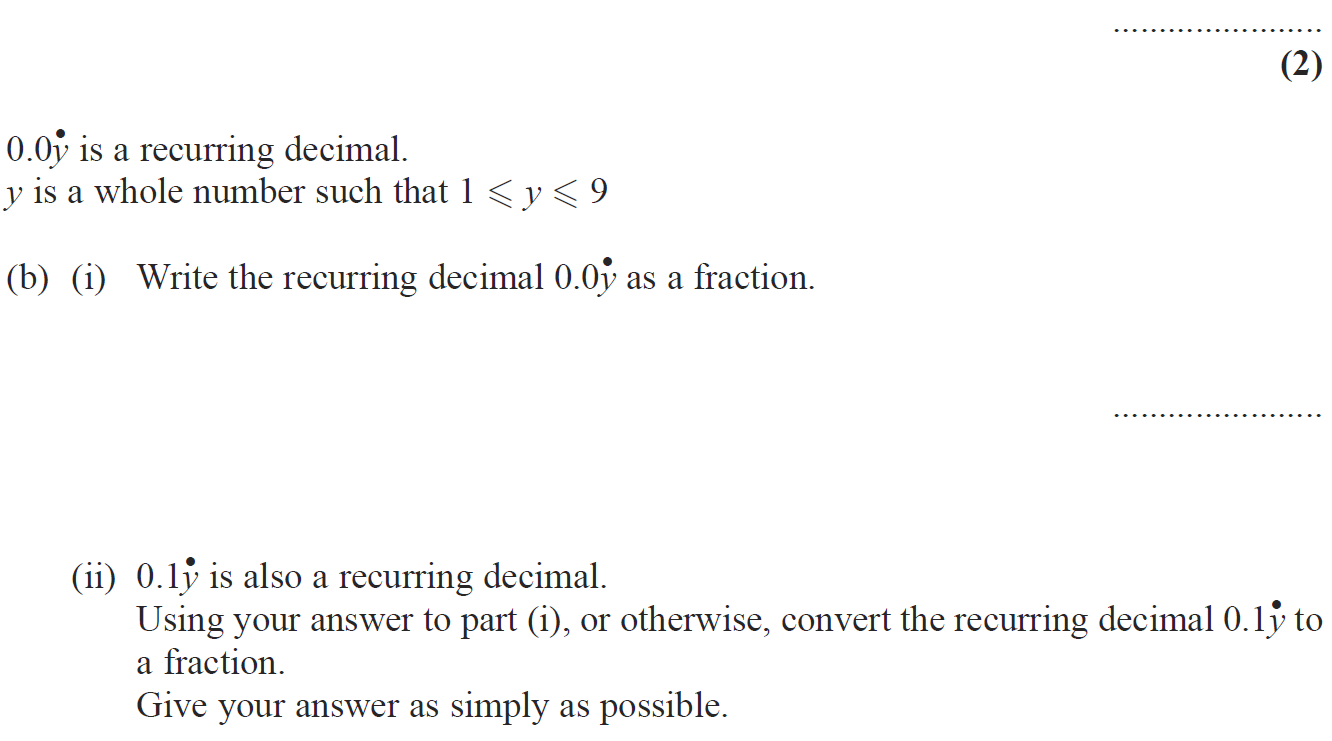 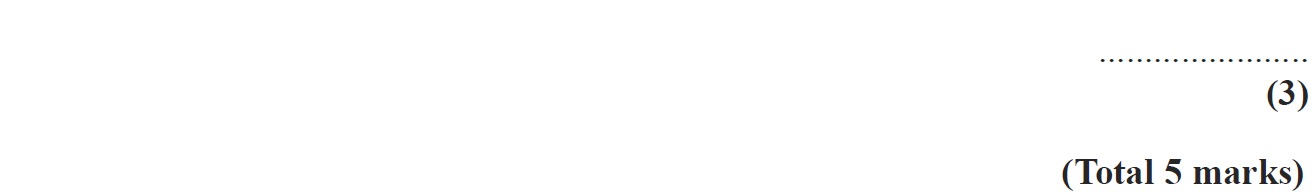 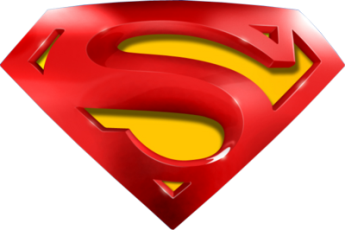 Nov 2008 3H Q17
Recurring Decimals
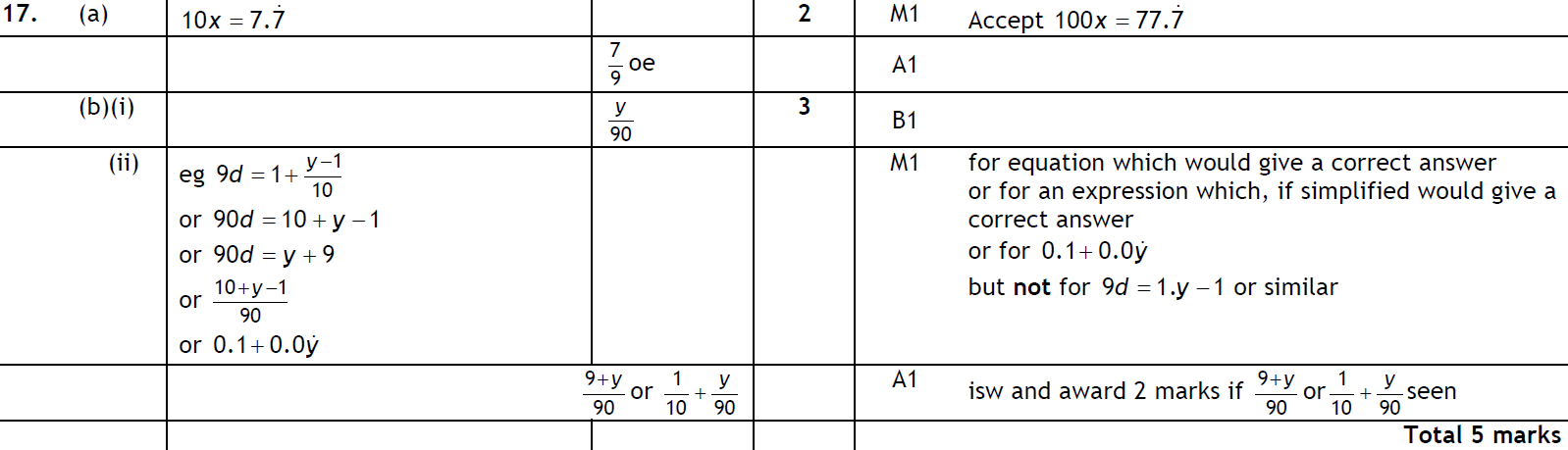 A
B (i)
B (ii)
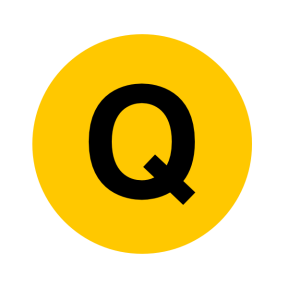 June 2011 4H Q18
Recurring Decimals
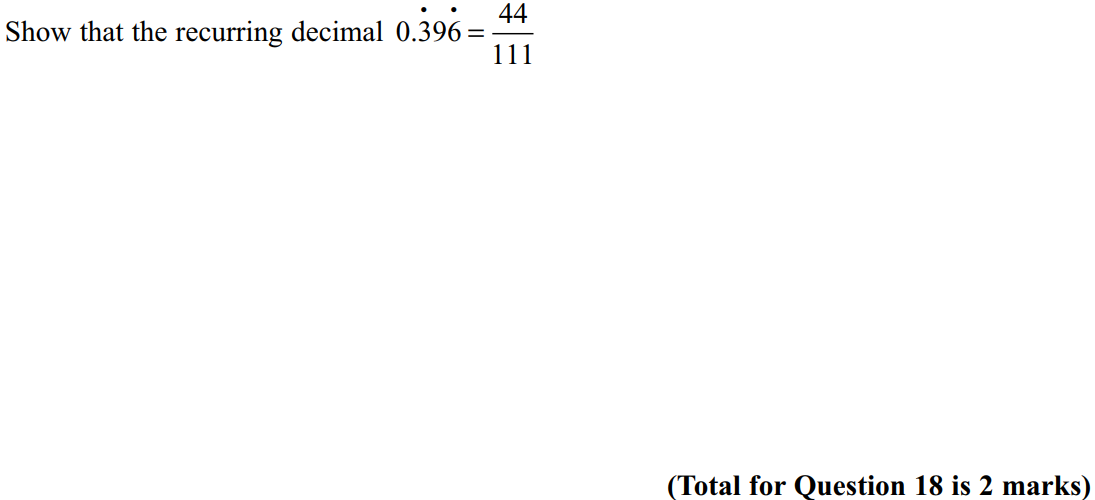 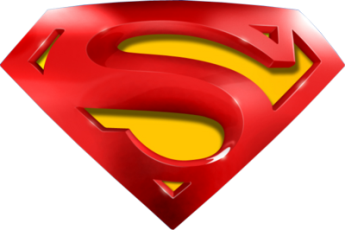 June 2011 4H Q18
Recurring Decimals
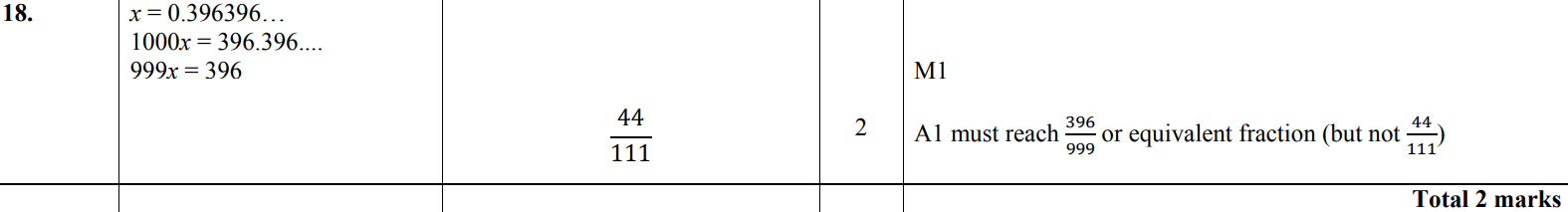 A
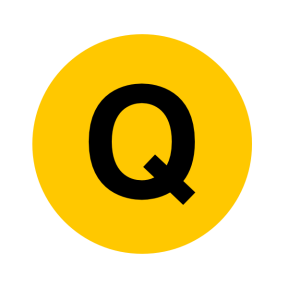 Jan 2012 3H Q17
Recurring Decimals
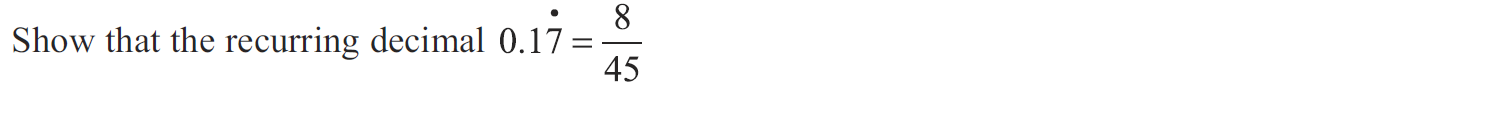 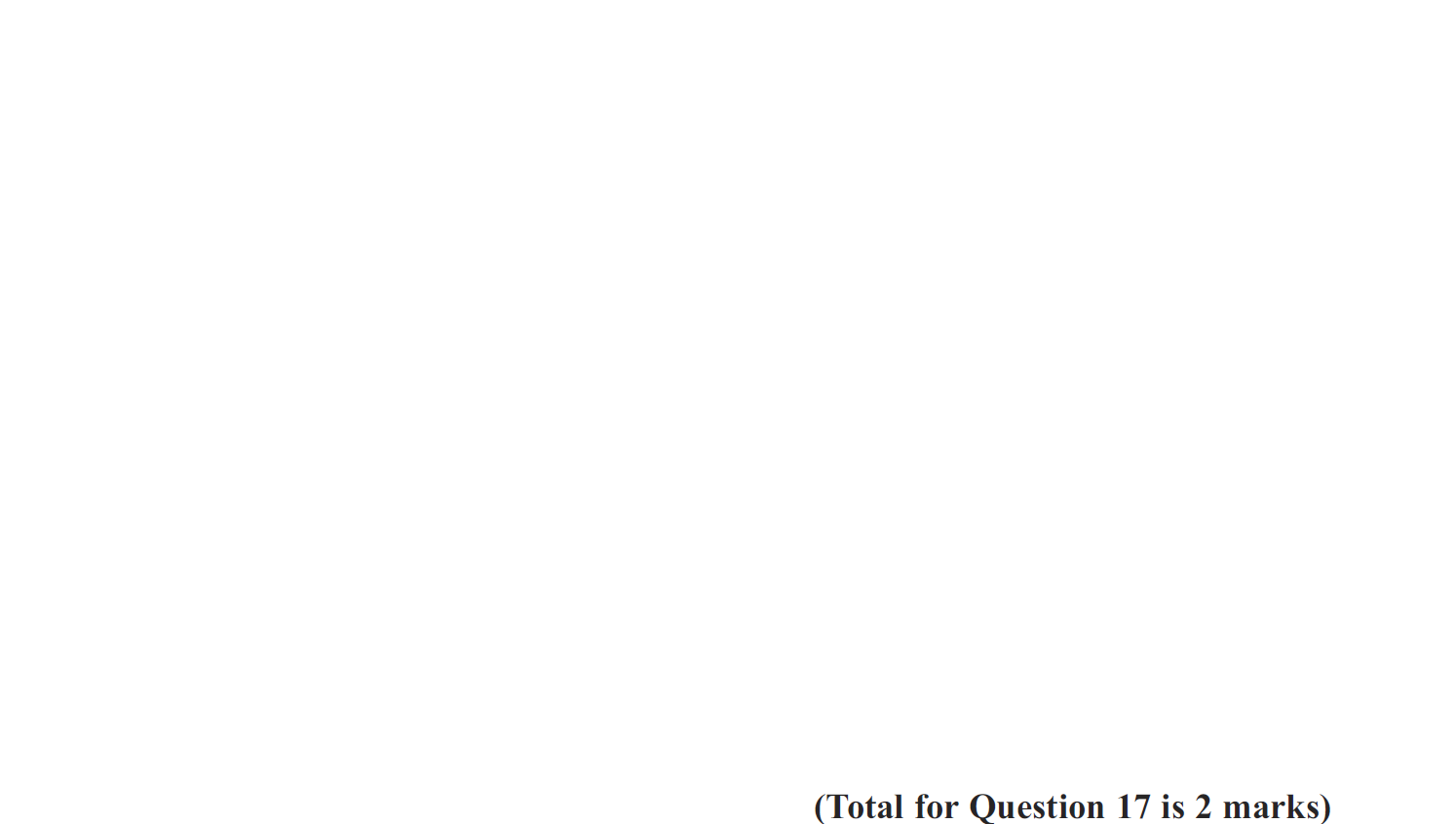 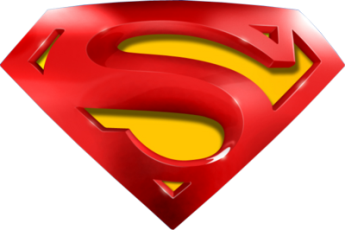 Jan 2012 3H Q17
Recurring Decimals
A
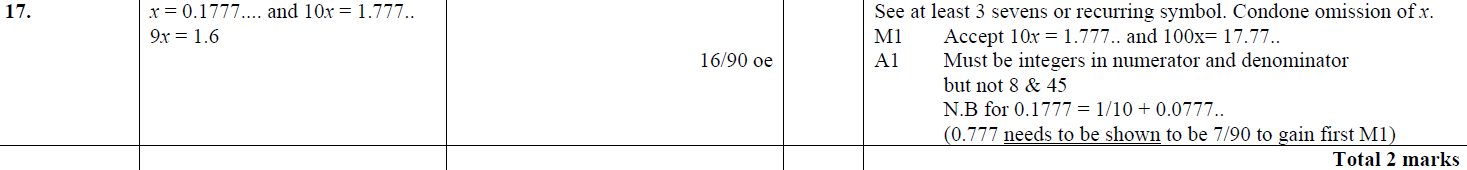 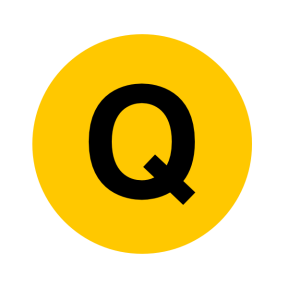 Jan 2014 4H Q20
Recurring Decimals
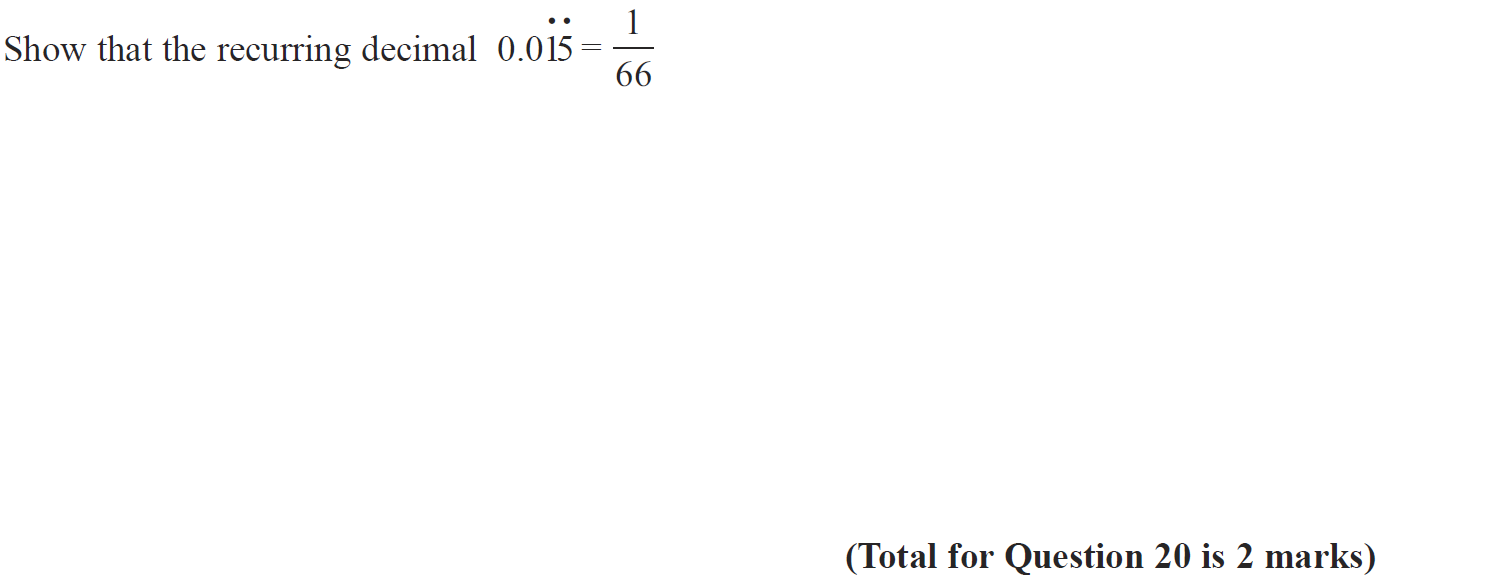 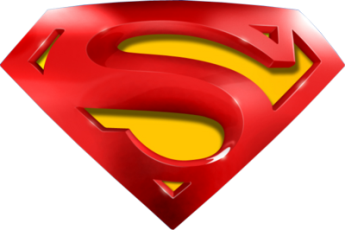 Jan 2014 4H Q20
Recurring Decimals
A
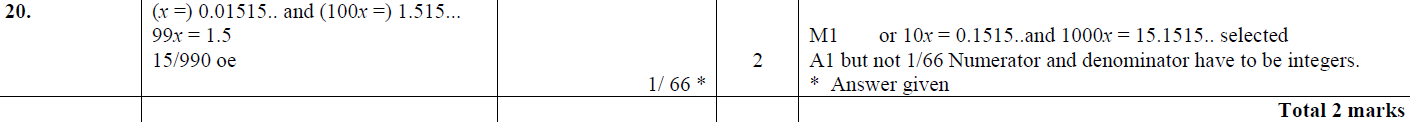 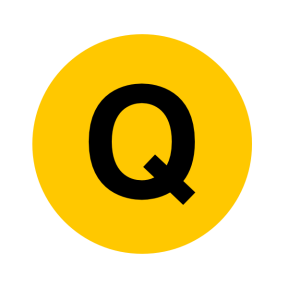 May 2014 4H Q20
Recurring Decimals
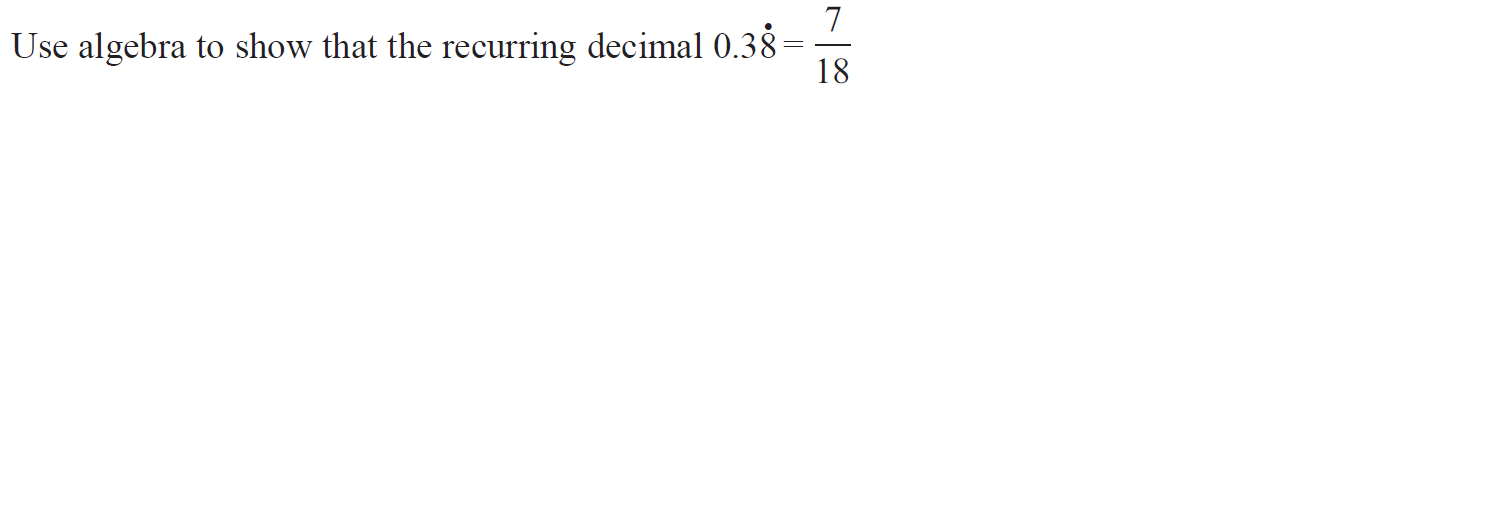 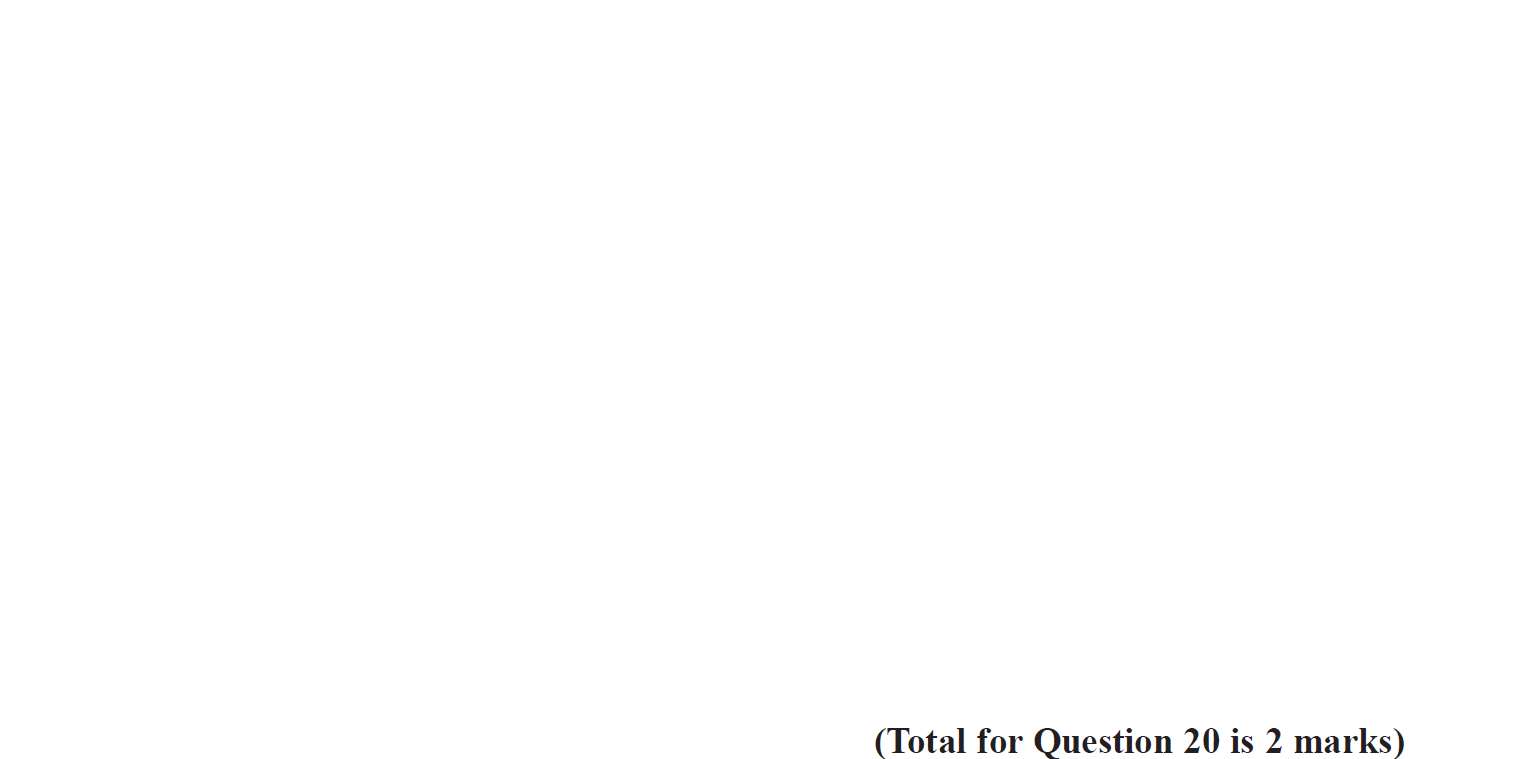 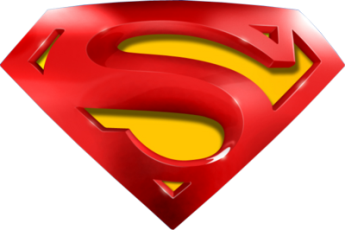 May 2014 4H Q20
Recurring Decimals
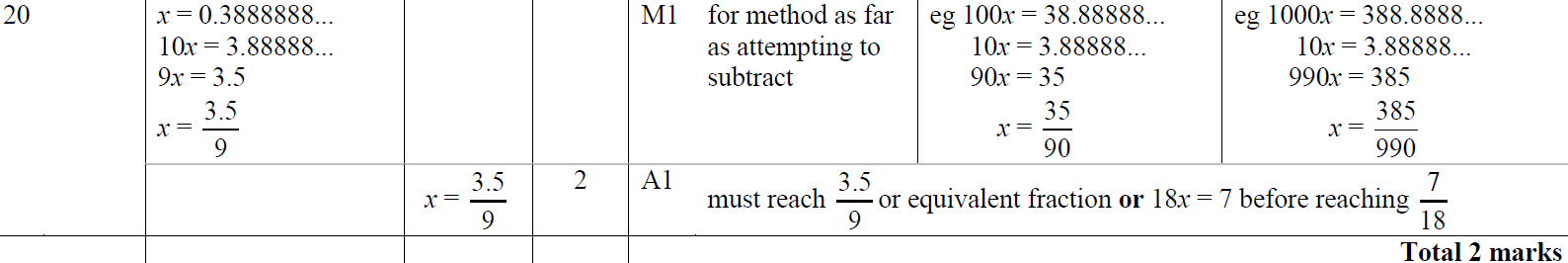 A
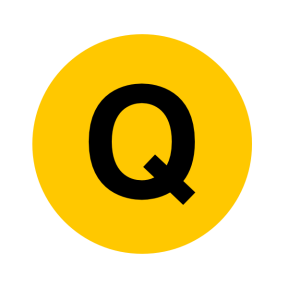 May 2015 3HR Q15
Recurring Decimals
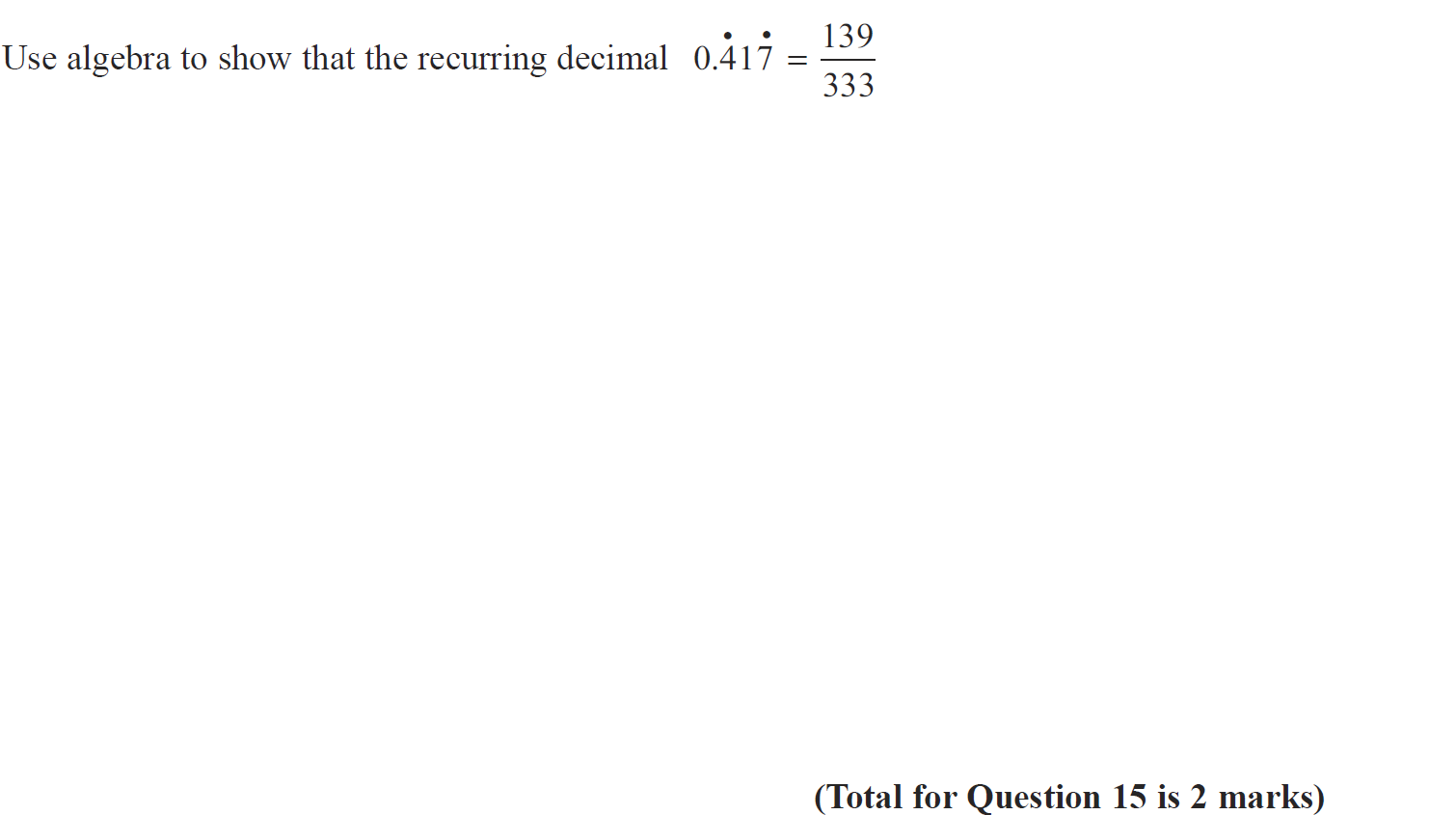 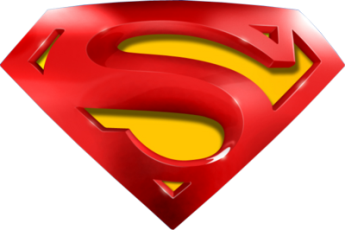 May 2015 3HR Q15
Recurring Decimals
A
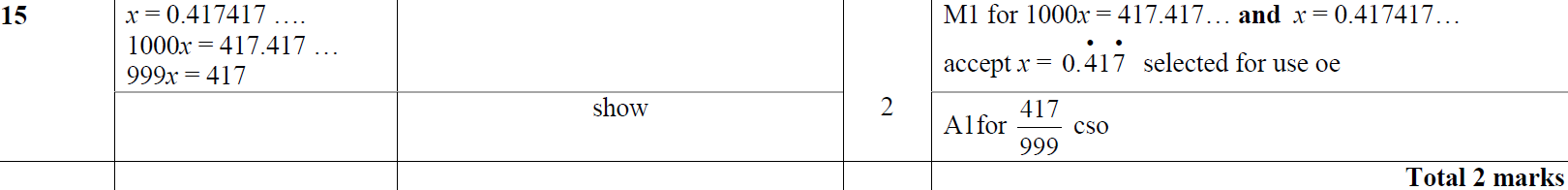 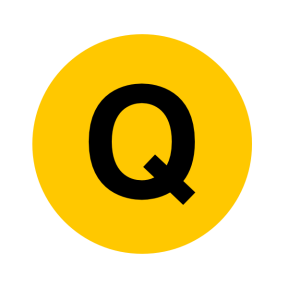 Jan 2016 4HR Q15
Recurring Decimals
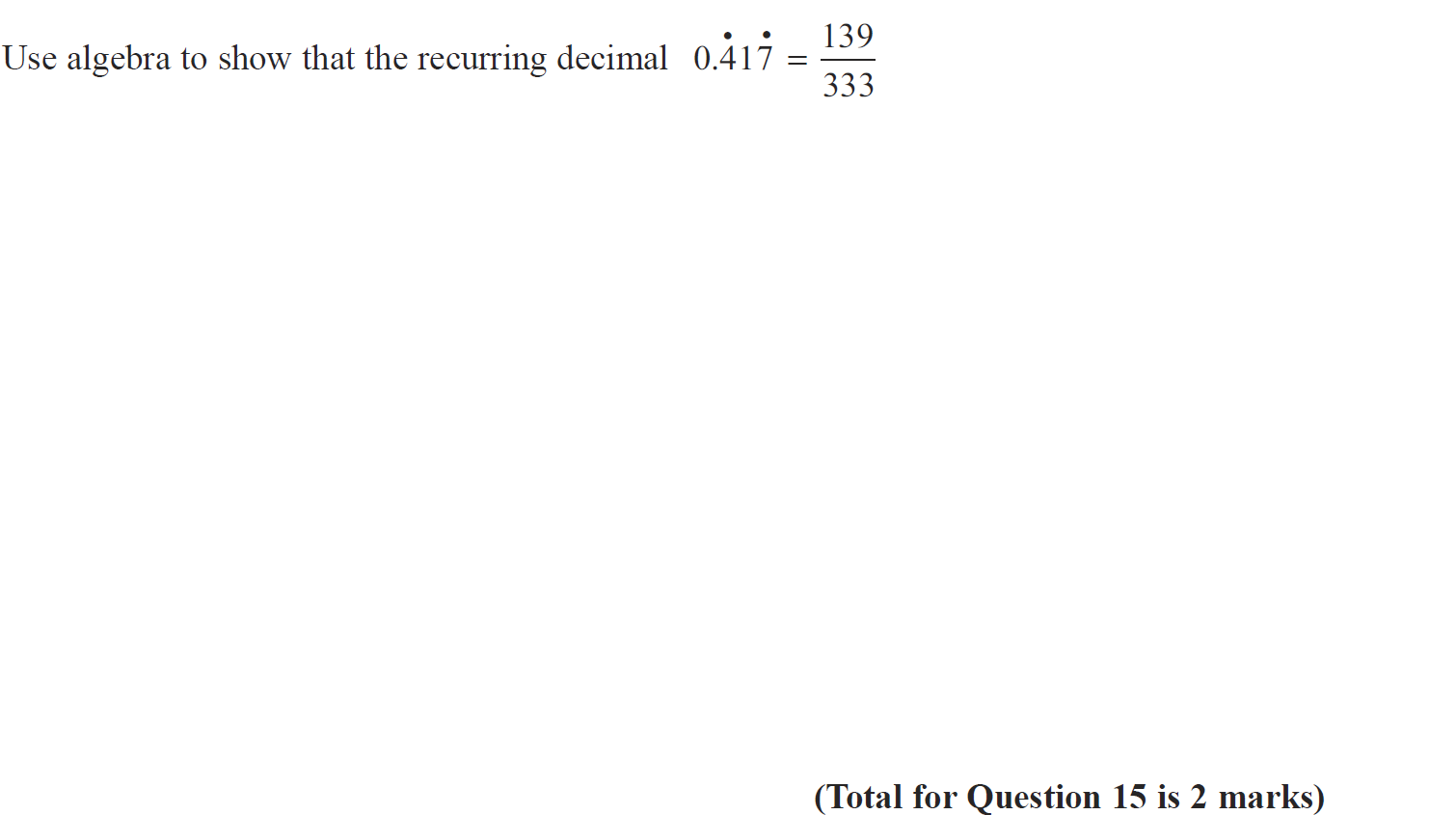 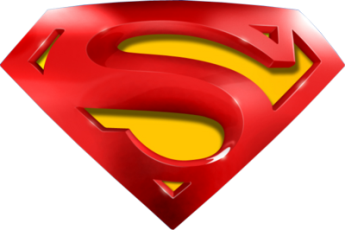 Jan 2016 4HR Q15
Recurring Decimals
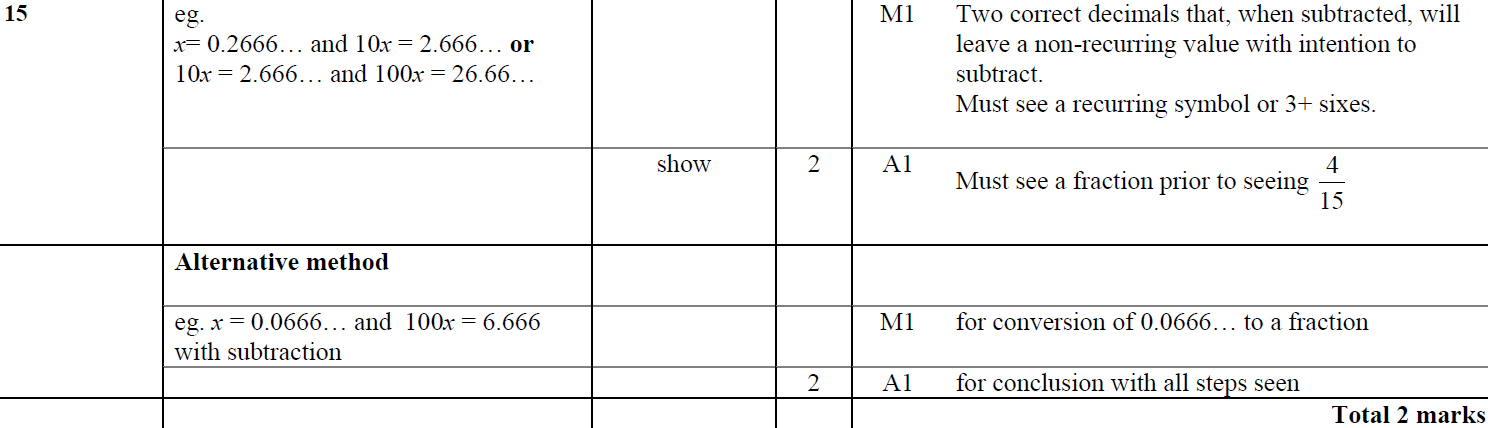 A
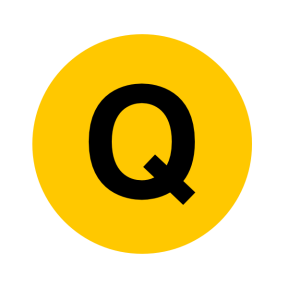 Jan 2018 3H Q16
Recurring Decimals
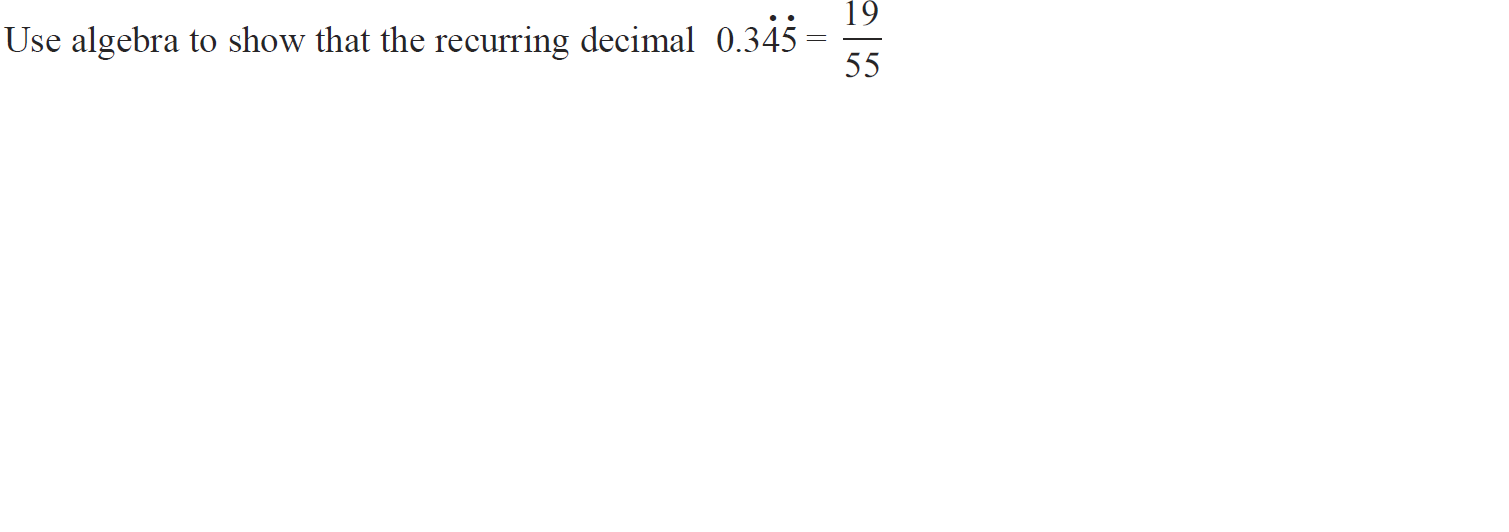 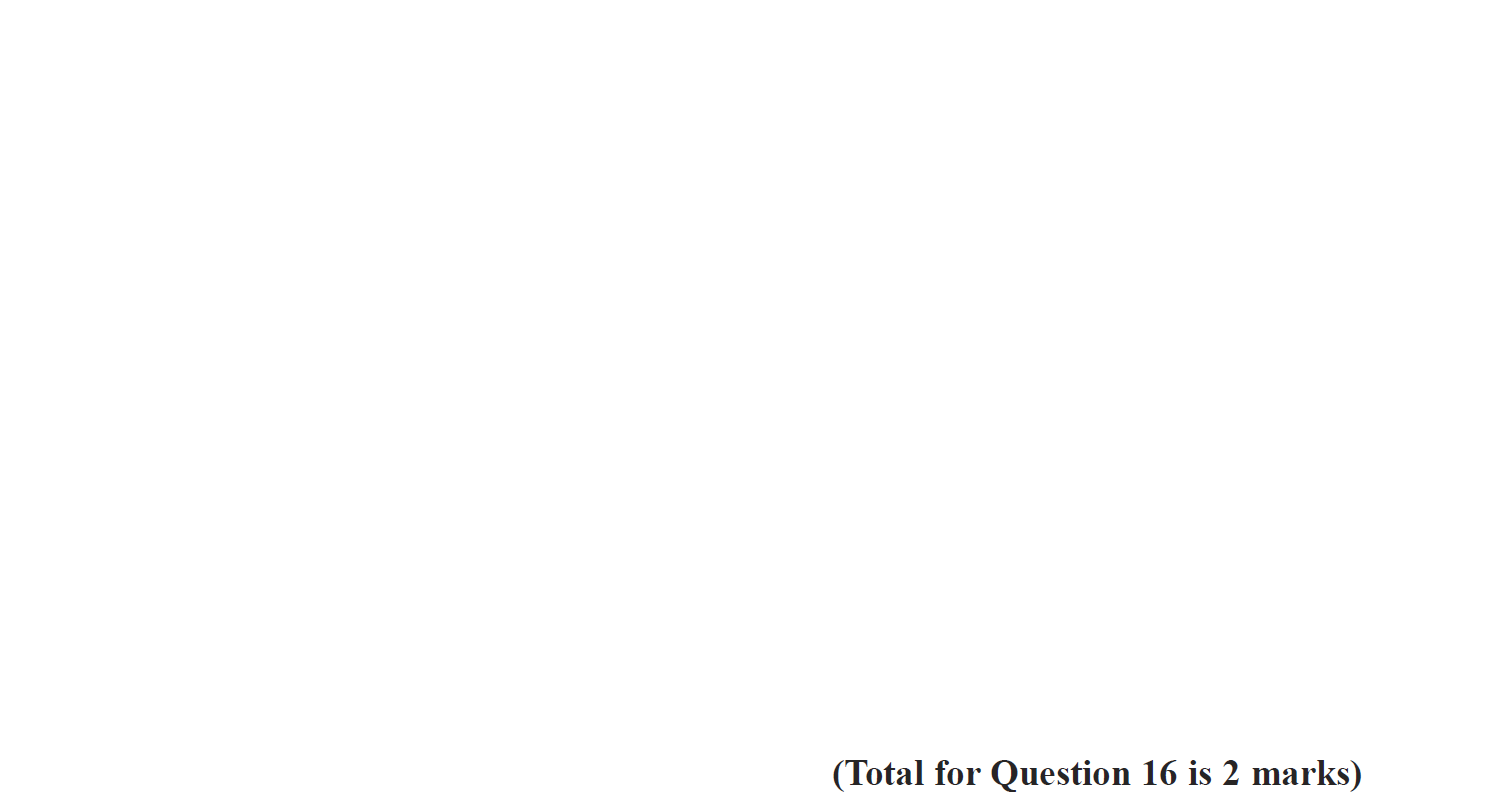 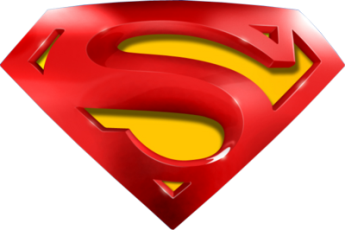 Jan 2018 3H Q16
Recurring Decimals
A
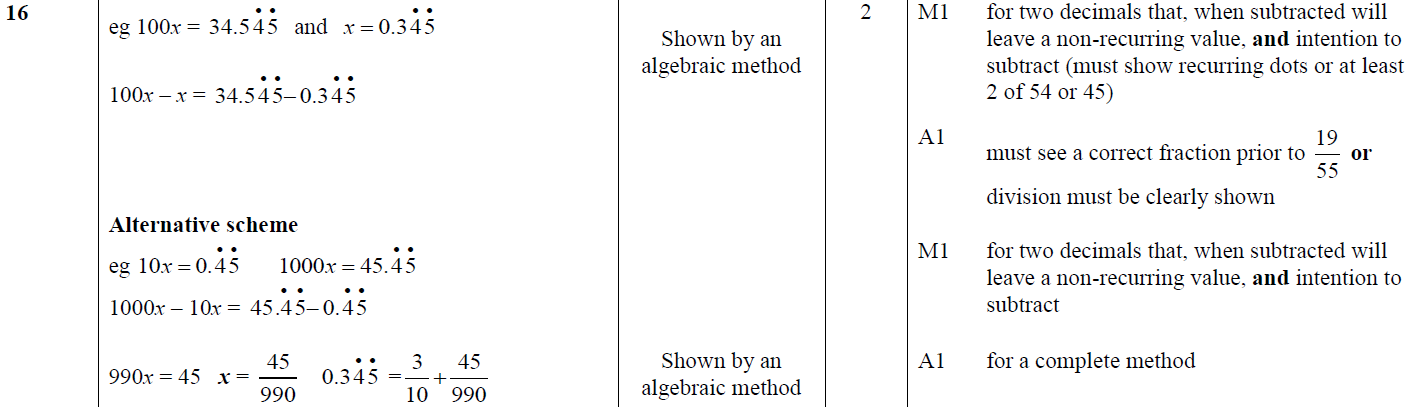 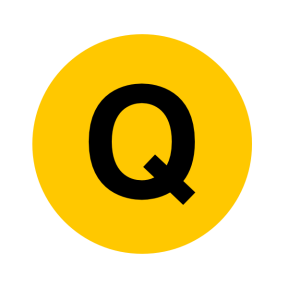 June 2018 4HR Q20
Recurring Decimals
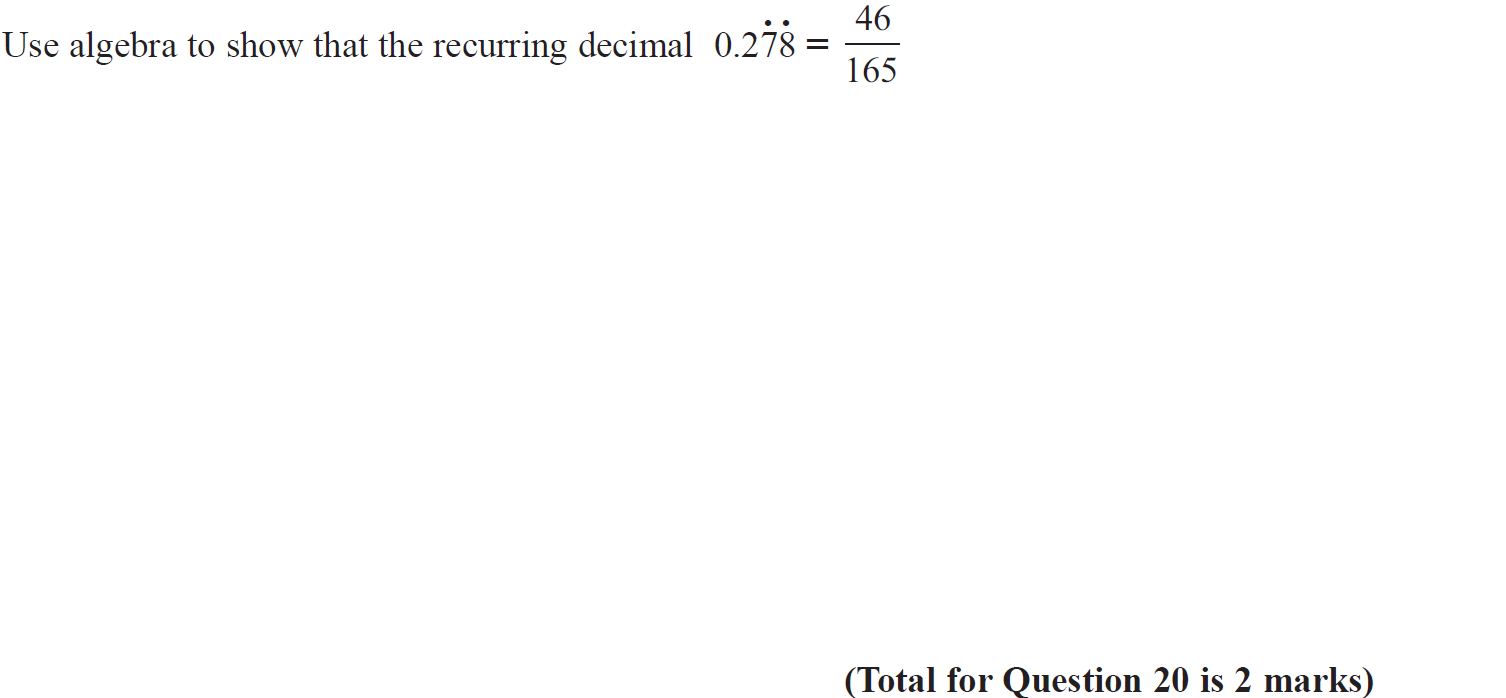 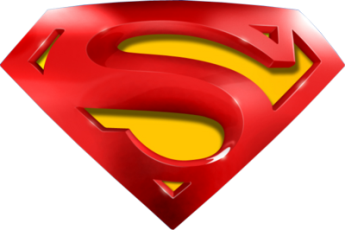 June 2018 4HR Q20
Recurring Decimals
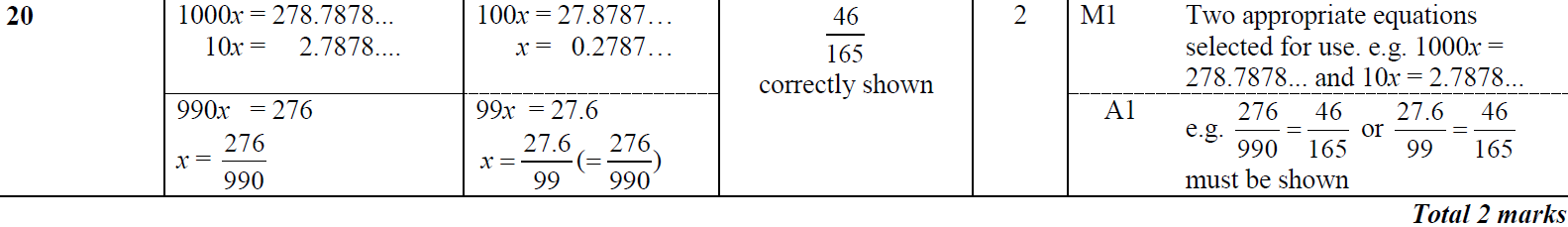 A
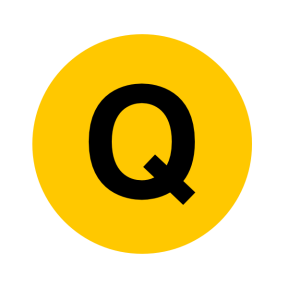